ONLINE I OFFLINE KOMUNIKACIJE
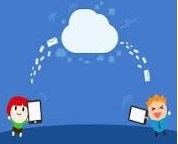 Što je komunikacija?
Komunikacija je proces razmjene informacija preko dogovorenih sistema znakova.

Komunikacija je proces slanja informacija sebi ili bilo kojoj drugoj osobi, najčešće putem jezika.
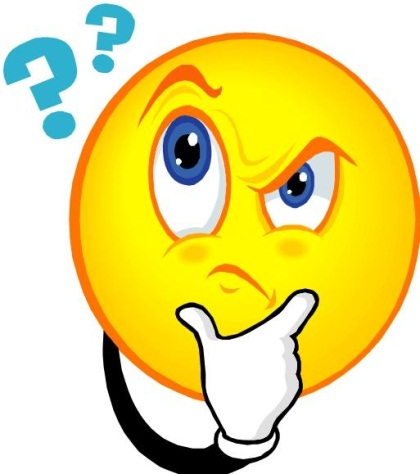 Vrste komunikacije:
Postoje dvije vrste komunikacije:
ONLINE KOMUNIKACIJA-kada se ljudi međusobno sporazumijevaju putem komunikacijskih posrednika poput novinskih brošura, telefona, elektroničke pošte, internetske društvene mrežne službe ili istovremenih poruka radije nego licem u lice.
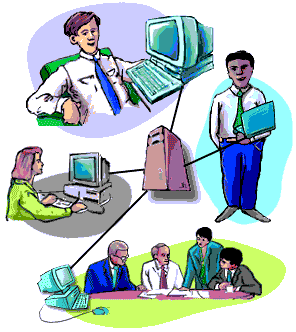 OFFLINE KOMUNIKACIJA
Offline komunikacija je moderan izraz za komunikaciju oči u oči, gdje dvije osobe razmjenjuju informacije u društvenoj zajednici.
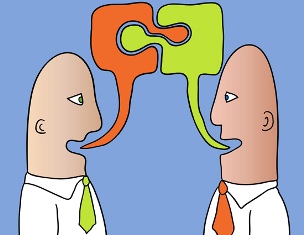 Prednosti i mane online komunikacije
PREDNOSTI:-jednostavnija komunikacija
-udaljenost nije problem
-široka ponuda ljudi koje želiš kontaktirati
-dostupno svakome tko posjeduje računalo ili mobitel
MANE:-korisnici nemaju osjećaj razgovora
-ukoliko ne poznaješ osobu s kojom komuniciraš,a predstavlja se kao nadrealno dobra osoba vrlo vjerovatno to nije
-nemogućnost dubljeg povezivanja s osobom
Zaključak
Ako nisi u stanju izravno komunicirati s nekom osobom naravno da je bolja solucija napraviti to online preko neke od društvenih mreža,ali za potpuno iskustvo razgovora ljudi bi trebali što više je to moguće komunicirati u stvarnosti.
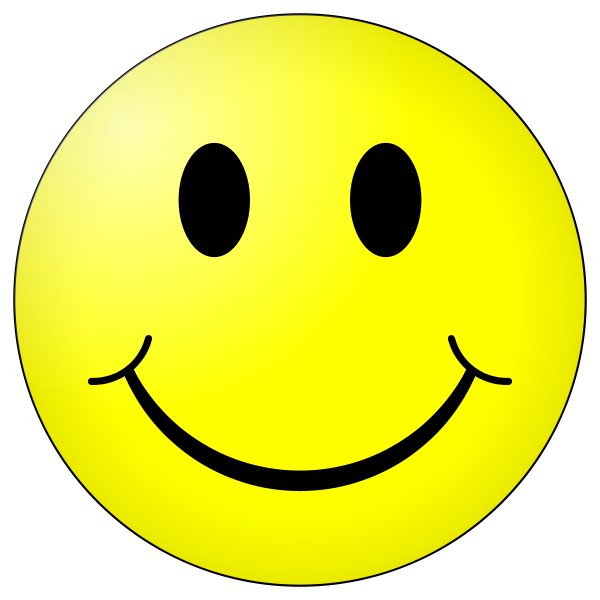 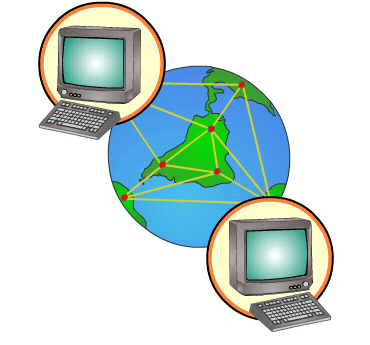 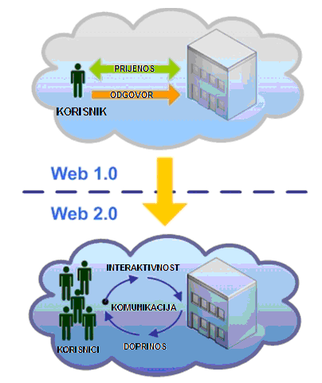